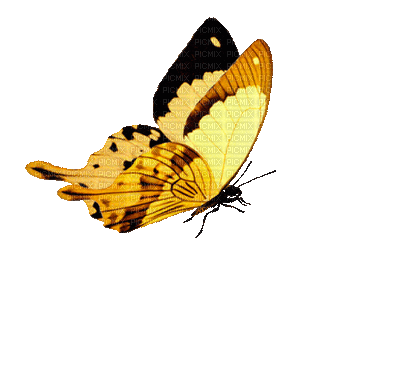 সবাইকে স্বাগতম
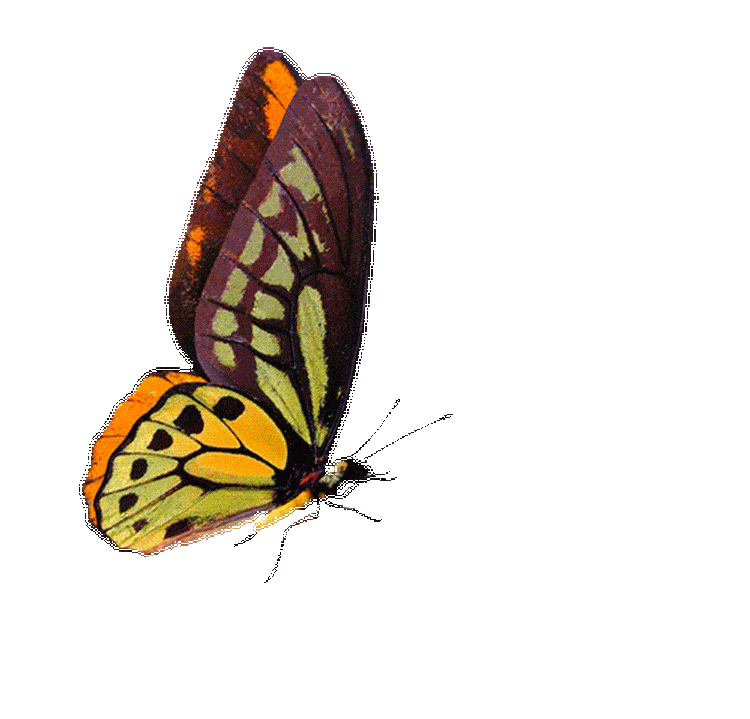 শিক্ষক পরিচিতি
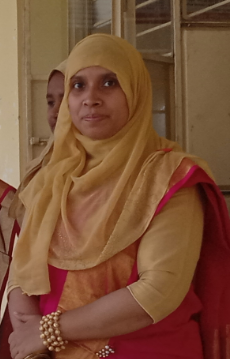 মেহনাজ বেগম  
সহকারি শিক্ষক
সরকারবাজার সঃ প্রাঃ বিদ্যাঃ
মৌলভীবাজার সদর
মৌলভীবাজার।
পাঠ পরিচিতিঃ-
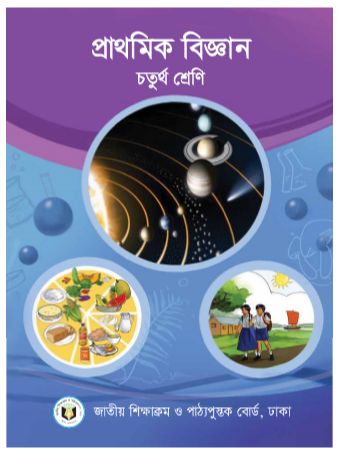 শ্রেণিঃ চতুর্থ 
বিষয়ঃ প্রাথমিক বিজ্ঞান
অধ্যায়ঃ ৩ 
পাঠেরঃ মাটি  
পাঠ্যাংশঃ মাটির গুরুত্ব
সময়ঃ ৩৫মিনিট  
তারিখঃ ০৯/০৬/২০২১
শিখনফলঃ-
৪.১.১: বাড়ির দৈনন্দিন ময়লা আবর্জনা নির্দিষ্ট স্থানে কেন ফেলা প্রয়োজন তা বর্ণনা করতে পারবে। 
৪.১.২: মাটি কি ও এর ব্যবহার বলতে পারবে।
ছবিতে তোমরা কী দেখতে পাচ্ছ?
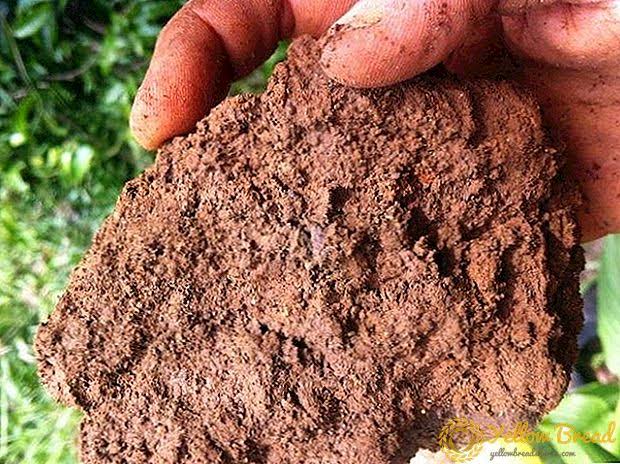 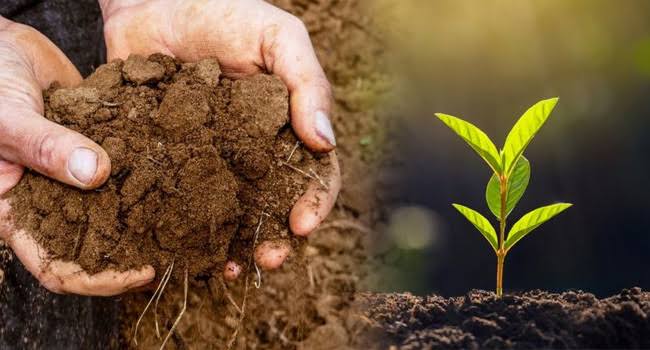 মাটি কি?
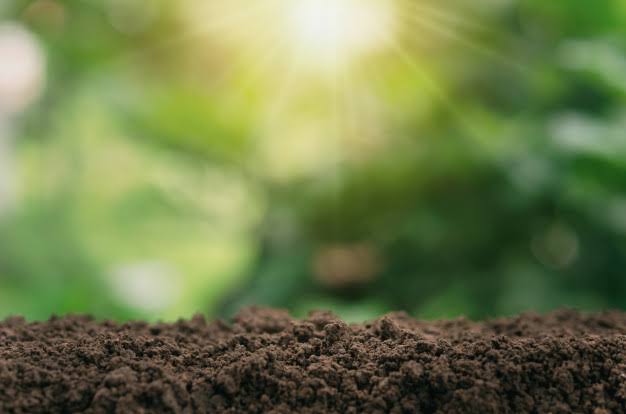 মাটি হচ্ছে পৃথিবীর উপরিভাগের নরম আভরণ।
নিচে দেখানো ছকের মতো খাতায় একটি ছক তৈরি কর --
ছকে নিজের মতো করে মাটির ৩টি ব্যবহার লিখ।
পাঠ্যবইয়ের ২২ পৃষ্টা বের করঃ
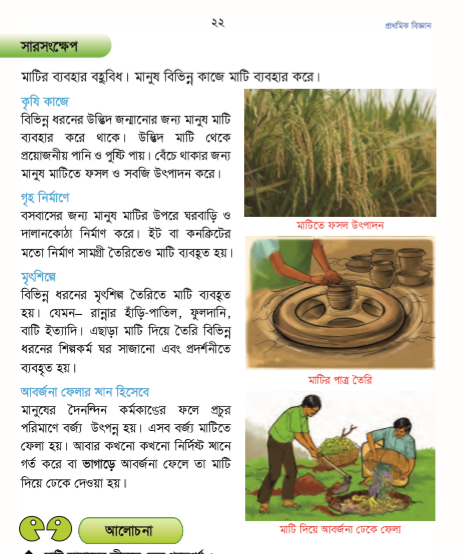 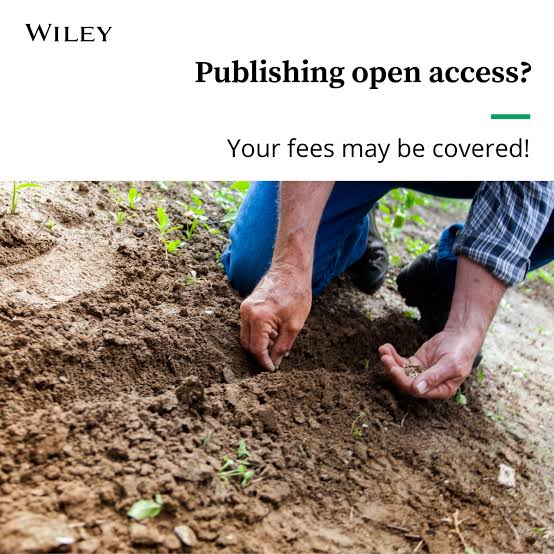 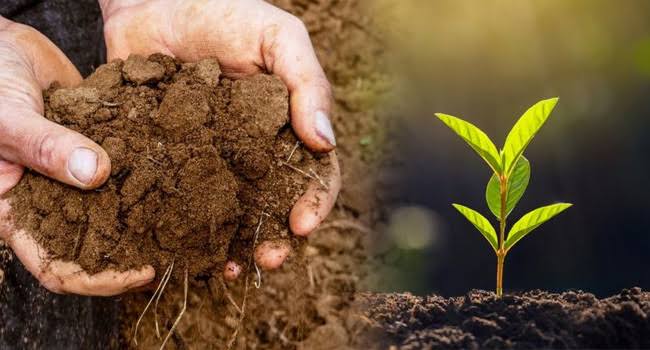 দলীয় কাজ
লাল দল
নীল দল
সবুজ দল
১। মাটি কি?
২। কৃষিকাজে মাটির একটি উদাহরণ দাও।
১। গৃহ শব্দের অর্থ কি?
২। বেঁচে থাকার জন্য মানুষ মাটিতে কি উৎপাদন করে?
১। মৃৎশিল্প কি?
২। মাটির একটি ব্যবহার লিখ?
মূল্যায়ন
১। মাটি কি?
২। আবর্জনা ফেলার স্থান হিসেবে আমরা কী ব্যবহার করি?
৩। মাটি আমাদের জীবনে কী কী কাজে লাগে?
বাড়ির
কাজঃ-
প্রশ্নঃ মাটি আমাদের জীবনে কেন গুরুত্বপূর্ণ?
সবাইকে ধন্যবাদ
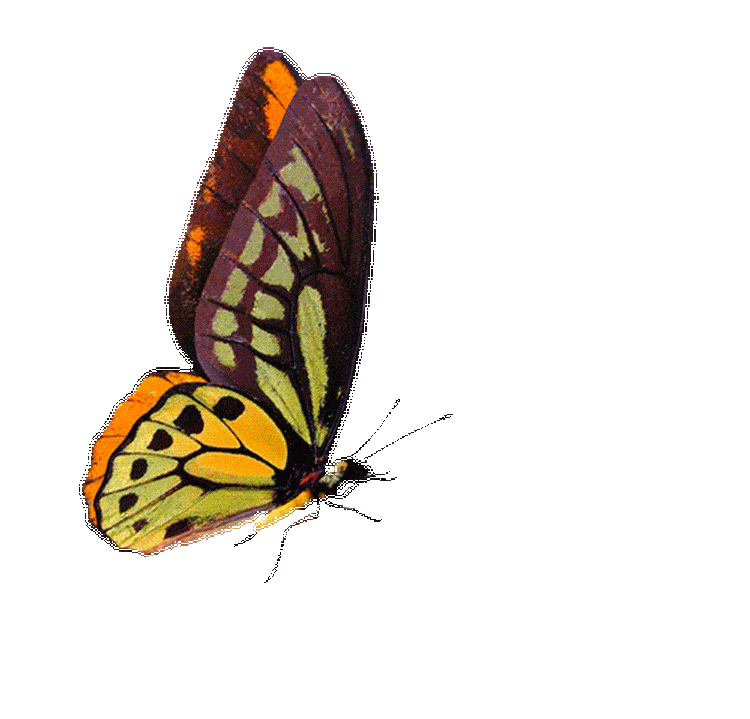 নিয়মিত হাত ধৌত করবে বাইরে গেলে মাস্ক ব্যবহার করবে বাড়িতে থাকবে নিরাপদে থাকবে।